Фразеологизмы как лексическое средство выразительности
Фразеологизмы — устойчивые сочетания слов в языке. 

Какой раздел языка изучает устойчивые сочетания слов?       Фразеология
Замени одним словом!
1. кот  наплакал
развесить уши
как  снег  на  голову
ломать  голову 
сидеть  сложа  руки
рукой  подать
повесить  голову
8.обвести  вокруг  пальца
9.зарубить  на  носу
(мало)
)
Восстанови фразеологизмы!
купить  …  в  мешке
делить  шкуру  неубитого  …
писать  как  …  лапой
вставлять  …  в  колёса  
брать  …  за  рога 
 провалиться  сквозь  … 
водить  за  …   
держать  …  за  зубами  
завязать  …  на  память
Когда-то я был с ним на короткой ноге. Но однажды он (с левой ноги встал, что ли?) полез ко мне драться. Я со всех ног домой! Еле ноги унёс. Зато теперь к нему ни ногой. Ноги моей больше у него не будет!
«С ног до головы»?
ни пуха ни пера 
ни дать ни взять; 
ни украсть ни покараулить; 
ни богу свечка ни чёрту кочерга;
 ни рыба ни мясо;
 ни днём ни ночью; 
ни свет ни заря; 
ни слуху ни духу; 
ни стыда ни совести;
 ни то ни сё;
 ни привета ни ответа; 
ни в сказке сказать ни пером описать
водой не разольёшь (неразлучные друзья)
как в воду опущенный (грустный)
толочь воду в ступе (делать бесполезную работу)
набрал в рот воды (молчаливый человек)
носить воду решетом (бессмысленная работа)
седьмая вода на киселе (дальний родственник)
воды не замутит (тихий человек)
как в воду глядел (угадал, предсказал)
как две капли воды (очень похожи)
Знаешь ли ты!
Лингвисты: 
авгиевы конюшни    
бить челом 
заткнуть за пояс
 
Знатоки:
вавилонское столпотворение        крокодиловы слёзы 
выйти из строЯ
Из треснувшего кувшина много воды утекло.С тех пор много воды утекло.
РАБОТА С УЧЕБНИКОМ:
 упражнение 424 на странице 166 составить предложения 
и записать в тетрадь
Лингвисты:1,2 картинка
Знатоки:3,4 картинка
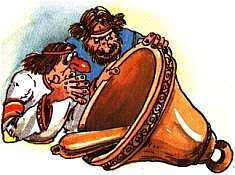 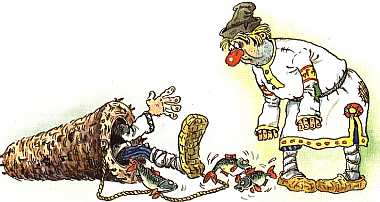 Почему мы так говорим
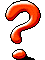 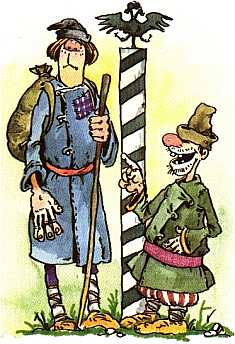 Учитель русского языка  и литературы 
Скромак  Ольга  Васильевна
Попасть в переплёт  Переплёт - сплетённая из веток  ловушка для рыб.
Попасть в переплёт – попасть  в затруднительное , опасное или неприятное положение.
Коломенская верста
В своё время царь Алексей Михайлович расставил от Москвы до своей любимой летней дачи в селе Коломенском высокие столбы — вёрсты, которых в России тогда ещё не бывало. 

Позже и о высоком, долговязом человеке стали говорить: ростом с коломенскую  версту.
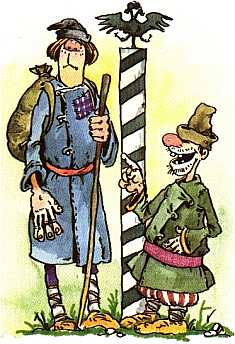 Гол как сокол
Сокол - старинное военное стенобитное орудие.  Это была совершенно гладкая («голая») чугунная болванка, закреплённая на цепях.  


Гол как сокол –  очень бедный, нищий.
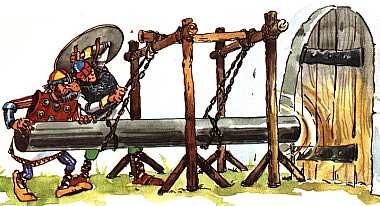 Бить баклуши
Баклушей называлась деревянная чурка, из которой вырезали ложки, посуду и другие деревянные  изделия . Колоть (бить) баклушу считалось лёгким делом, которое обычно поручалось старикам или детям.
Отсюда  «бить баклуши » — заниматься пустяками, бездельничать.
На воре шапка горит
Происходит это выражение от  анекдота. На базаре искали однажды вора, не смогли найти и обратились к знахарю. Знахарь  крикнул в  толпу: «Поглядите, на  воре шапка  горит!» Какой-то человек невольно схватился за  голову. Он  и оказался вором.
С тех пор так говорят о человеке, который невольно выдаёт  себя нечаянным словом или движением.
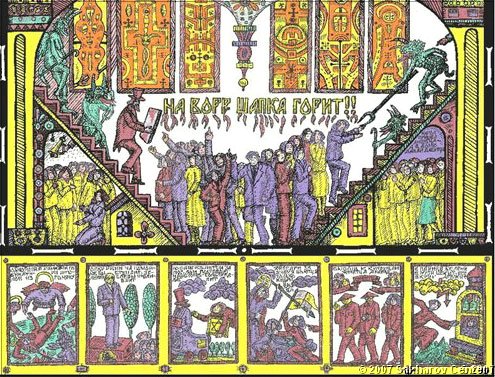 Зарубить на носу
Слово НОС тут вовсе не означает орган обоняния, а всего лишь памятную дощечку, бирку для записей.  В древности неграмотные люди всегда носили с собой такие дощечки и на них зарубками, резами делали всевозможные заметки. Эти бирочки и называли носами.                                     

Зарубить на носу означает: запомнить крепко-накрепко, раз и навсегда.
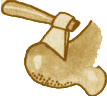 Домашнее задание:
придумать и записать 
в тетрадь забавную историю, используя фразеологизмы.
Анкета
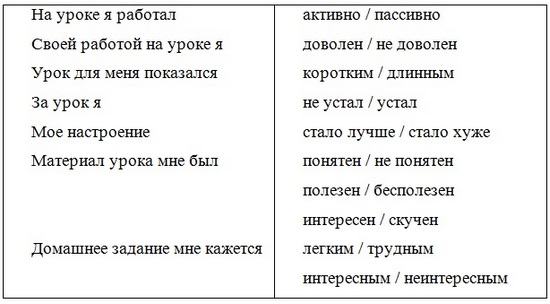 Фразеологизм или пословица
Подберите выражение, соответствующее вашему восприятию урока: слышал краем уха, хлопал ушами, шевелил мозгами, считал ворон и т.д.
Спасибо за внимание!
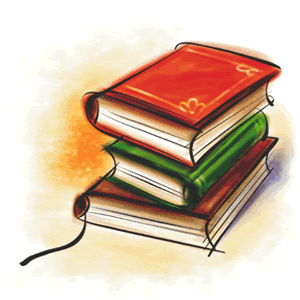